The Relational Model
Serge Abiteboul 
Chaire informatique et sciences numériques
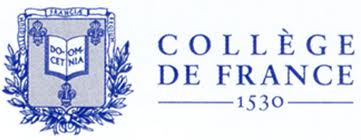 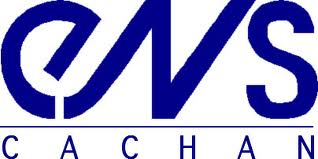 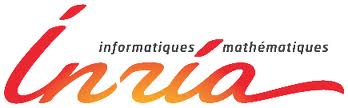 3/19/12
3/19/12
3/19/12
1
1
1
The course
3 classes on data models
The relational model
Beyond relational
Semantic web
2 cool topics
Workflows and active documents
Web search engines
3 classes towards distributed knowledge
Datalog
Distributed data management
Distributed knowledge bases
8 seminars
3/19/12
2
Organization
The principles
Abstraction
Universality
Independence
Abstraction: 		the relational model
Universality: 		main functionalities
Independence: 	the views revisited
Optimization, complexity and expressiveness
A jewel of databases
Conclusion
3/19/12
3
The principles
3/19/12
4
Database Management  System
Goal: the management of large amounts of data
Large data: database
Large software to manage them: DBMS
Very complex systems
Years of research and development by large groups of researchers/engineers
Characteristics of the data
Persistence over time (years)
Possibly very large (giga, tera, etc.).
Possibly distributed geographically
Typically shared between many users and programs
Typically stored on heterogeneous storage : hard disk, network
3/19/12
5
Key role: Mediation between human and machines
The data management system acts as a mediator between intelligent users and objects that store information



First order logic:  precise and unambiguous syntax and semantics
Program: Alice does not want to write it; she does not have to
 t,d ( Film(t, d,                                                                               « Bogart »)  Séance(t, s, h) )
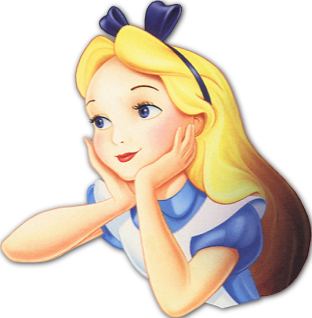 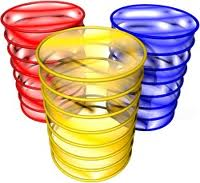 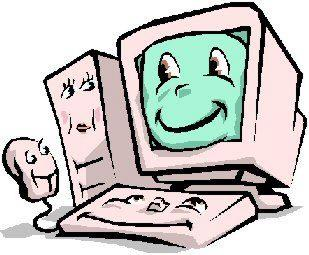 Où et à quelle heure puis-je voir un film avec Bogart?
intget(intkey){
inthash=(key%TS);while(table[hash]=NULL&&table[hash]->getKey()=key)
hash=(hash…
3/19/12
6
1st principle: abstraction
High level data model
Definition language  for describing the data
Manipulation language: queries and updates
Definition language based on simple data structure
Relations
Trees 
Graphs 
Formal language for queries
Logics
Declarative vs. Procedural
Graphical languages
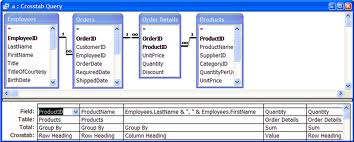 Complex graphical queries 
with MS Access
3/19/12
7
2nd principle: universality
DBMSs are designed to capture all data in the world for all kinds of applications
Powerful languages
Rich functionalities: see further
To avoid multiplying developments
In reality
Less structured data are often stored in files
Too intense applications require specialized software
More and more the case
3/19/12
8
3rd principle: independence
Views
ANSI-SPARC Architecture (75): 3 levels
Separation into three levels
Physical level: physical organization of data on disk, disk management, schemas, indexes, transaction , log
Logic: logical organization of data in a schema, query and update processing
Externally:  views, API, programming environments
Independence
Physical: We can change the physical organization without changing the logical level
Logical: We can evolve the logical level without modifying the applications
External: We can change or add views without affecting the logical level
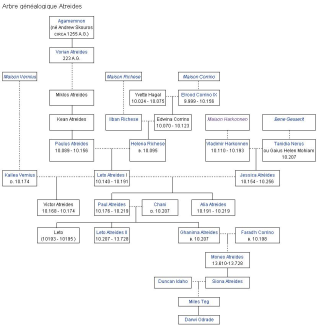 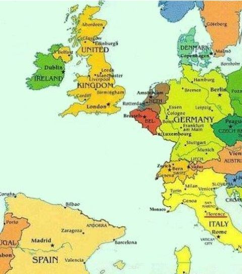 External level
Logical 
level
Physical level
3/19/12
9
1st principle: abstraction
High level data model: The relational model
3/19/12
10
The relational model
Codd 1970
Data are represented as tables, namely relations
Queries are expressed in relational calculus: « declarative » 
Essentially First order logic
In practice, a richer model/language: SQL
Ordering between tuples, nesting, aggregate functions, nulls…
Very  successful both scientifically and industrially
Commercial systems such as Oracle, IBM’s DB2
Popular free software like mySQL
DBMS on personal computers such as MS Access
3/19/12
11
Relations
3/19/12
12
Queries are expressed in relational calculus
qHB = { s, h |  d, t ( Film(t, d, « Humphrey Bogart »)  Séance(t, s, h ) }

In practice, using a syntax that is easier to understand:
SQL:
select salle, heure
from Film, Séance
where Film.titre = Séance.titre and acteur= «Humphrey Bogart»
3/19/12
13
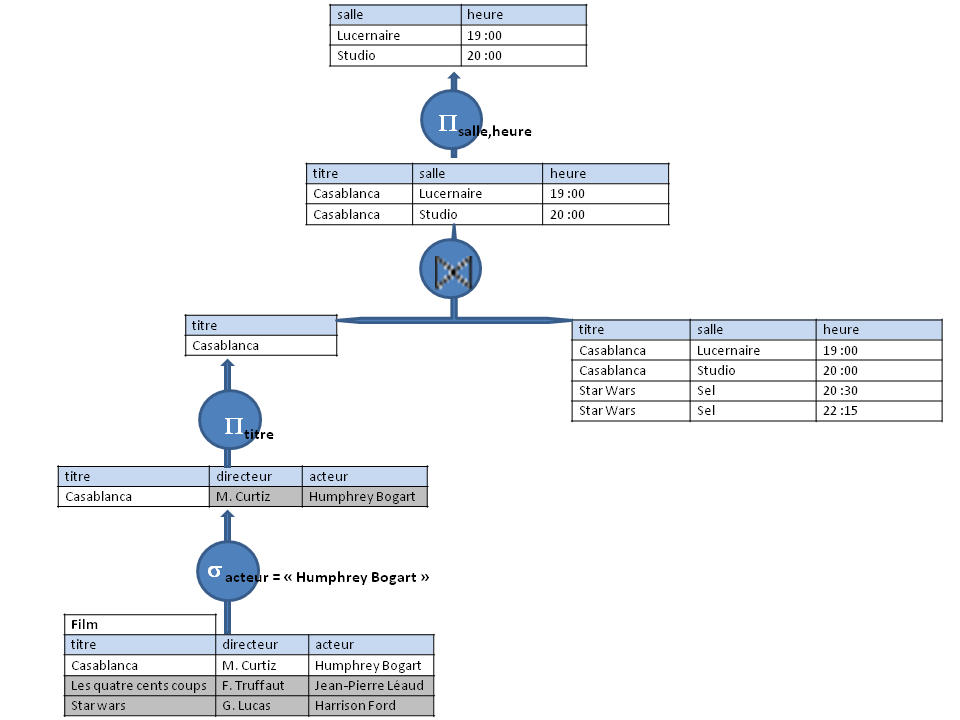 Relationalalgebra
Queries are translated in algebraic expressions and evaluated efficiently
3/19/12
14
The main predecessors
Trees
Graphs
IMS, IBM late 60s, 70s
Still very used
A hierarchy of records with keys
Codasyl
A graph of records with keys
Supplier(sno, sname, sadd)
Supplier(sno, sname, sadd)
Part(pno, pname)
Little abstraction
Languages
  Navigational
  Procedural
  Record-at-at-time
Part(pno, pname, qty, price)
Order(ono, qty, price)
15
3/19/12
The main successors: semistructured data models
Trees
Graphs
XML
Exchange format for the Web
Standard
Query languages: Xpath, Xquery
Developing very fast


		Abstraction
  			Logic foundations
  			High-level languages
  		Next two classes
Semantic Web & RDF
Format for representing knowledge
Standard
Query language: SPARQL
Developing very fast
3/19/12
16
2nd principle: universality
Must support many functionalities
3/19/12
17
Two main classes of applications with important needs for data management
OLTP: Online Transaction Processing  	– Transactional 
E-commerce, banking, etc..
Simple transactions, known in advance
Very high load in number of transactions per second
OLAP: Online Analytical Processing 		– Decision making 
Business intelligence queries
Often very complex queries involving aggregate functions
Multidimensional queries: e.g., date, country, product
3/19/12
18
Towards universality: more functionalities
Applications have essential functional requirements such as :

Concurrency and transactions
Reliability, security, access control
Data distribution
Performance and scaling
3/19/12
19
Towards universality: performance and scaling
Many applications have severe performance requirements
Response time: 	The time per operation
Throughput:	The number of operations per time unit	
We need to be able to scale
Volume of data		Terabytes of data
Volume of requests	Millions of requests per day
For this two main tools
Optimization
Parallelism
3/19/12
20
Dependencies
Laws about the data

Examples
Séance[titre]  Film[titre]    		Inclusion dependency
	Only known films are shown
Séance: salle heure  titre 		Functional dependencies
	Only one movie is shown at a time in a theater
Logical formulas
 t, s, h (Séance(t, s, h )  d, a ( Film(t, d, a) ) )	tgds
 t, t’, s, h (Séance(t, s, h )  Séance(t’, s, h )   t=t’) 	egds
Some of the most sophisticated developments in db theory
3/19/12
21
Dependencies and schema design
Use simple dependencies up to complex semantic data models
Help choose a better relational schema







Update anomalies
Null values
3/19/12
22
Concurrency and transactions - ACID
Atomicity: the sequence of operations is indivisible; in case of failure, either all  operations are completed or all are canceled
Consistency: The consistency property ensures that any transaction the database performs will take it from one consistent state to another. (So, consistency states that only consistent data will be written to the database).
Isolation: When two transactions A and B are executed at the same time, the changes made by A are not visible to B until transaction A is completed and validated (commit).
Durability: Once validated, the state of the database must be permanent, and no technical problem should lead to cancelling of transaction operations
3/19/12
23
Recovery from failures
The DBMS must survive failures
A variety of techniques
Journal
Back-up copies
Shadow pages 
“Hot-standby“: second system running simultaneously
Availability: users should not have to wait beyond what is seen as reasonable for an application
3/19/12
24
Distributed data
Typically the case
When integrating several data sources
Organizations with many branches
Activities involving several companies
When using distribution to get better performance
Query processing over distributed data
Data localization & global query optimization
Data fragmentation
Typically horizontal partitioning
Distributed transactions
Two-phase commit
Typically too heavy for Web applications
3/19/12
25
More
Security
Protect content against unauthorized users (humans or programs)
Confidentiality: access control, authentication, authorization
Data monitoring 
Data cleaning
Data mining
Data streaming 
Spatiotemporal data
Etc.
3/19/12
26
3rd principle: independence
Views
3/19/12
27
Views
Definition: 
Function: Database  Database
Perhaps the most fundamental concept in databases
View States
π1
Database
states
3/19/12
28
View definition
Classical query 
Define view …
Implicit definition and recursion
Datalog
Dependencies (tgds)
Mix explicit/implicit: Active XML
<state n=‘Colorado’>
	<resort n=‘Aspen’> 
   		<sc> Unisys.com/snow(“Aspen”) </sc>
 		 <sc> Yahoo.com/GetHotels(“Aspen”)</sc>
 	  </resort>   …
</state>
state
n
resort
resort
Colorado
n
f
t
g
n
Aspen
2 meters
1 meter
3/19/12
29
Lake Tahoe
To materialize or not
Intentional



Update: do nothing
Query: complex
Materialized



Update: propagate
Base  view: costly
	view maintenance
View  base: ambiguous 
Query: simple
Query vs. Update
The database trade-off
3/19/12
30
Integration: view over several bases
Materialized: warehouse



Updates are complex
Intentional: mediator



Queries are complex
Definitions
Global-as-view: 	v = (db1, … , dbn)
Local-as-view: 	dbi= i(v)	for each i
Complex logical constraints between the database and the views
3/19/12
31
Optimization, complexity and expressivity
3/19/12
32
The reasons of the success
Calculus: The queries are based on relational calculus, a logical language, simple and understandable by people especially in variants such as SQL.
Algebra: A calculus query can easily be translated into an algebraic expression (Codd Theorem) that can be evaluated efficiently.
Optimization: The algebra is a limited model of computation (it does not allow computing arbitrary  functions). That is why it is possible to optimize algebraic expressions evaluation.
Parallelization: Finally, for this language, parallelism allows scaling to very large databases (class AC0).
3/19/12
33
Rewriting algebraic expressions



Projection 
sur salle, heure
Sélection  « acteur =
 « Humphrey Bogart » »
For each f in film 
	For each s in séance do …		complexity in  n2
If few tuples pass the selection		complexity in  n
Using the index				complexity  constant

⨝
⨝
Hashjoin
⨝


I
N
D
E
X

Film
Film
Séance
Séance
Séance
Film
3/19/12
34
A possible query plan (without index)
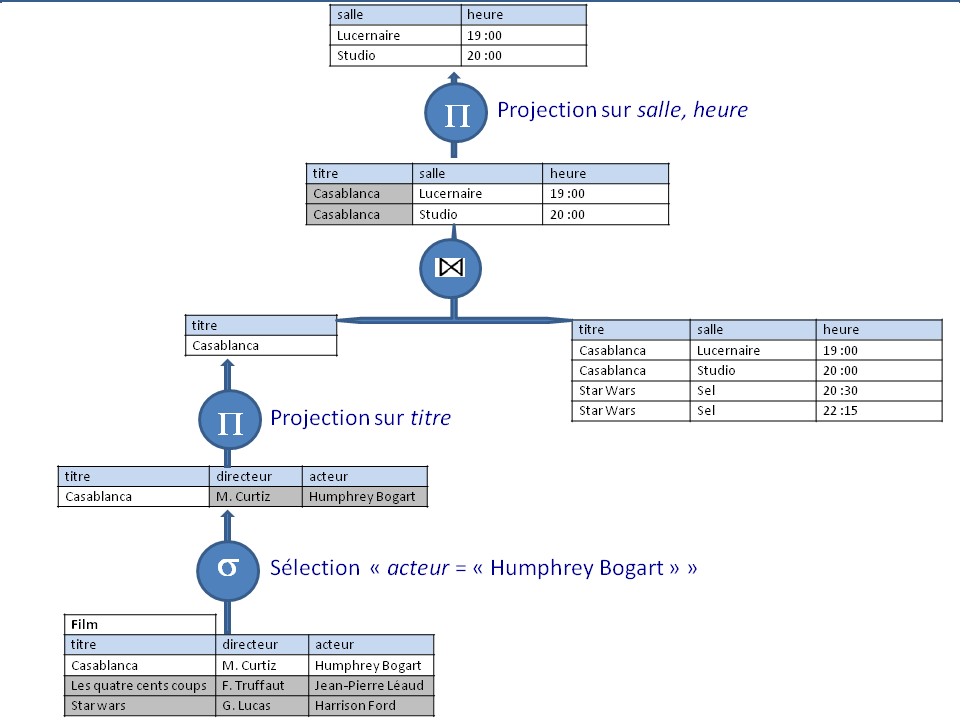 3/19/12
35
Optimization
Using access structures
Hash
B-trees
Using sophisticated algorithms
E.g., merge join
Cost evaluation to select an execution plan
Problem: search space is too large
Technique: Rewrite queries based on heuristics to explore only part of it
3/19/12
36
Optimization & scaling using parallelism
Filtre f
Not all problems can take advantage of parallelism
Data management can greatly benefit from parallelism
Relational calculus is in AC0
Acyclic join queries are embarrassingly parallelizable
Typically divide the data and work separately on pieces
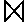 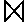 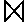 f
f
f
f
3/19/12
37
Complexity and expressivity
Moshe will speak about that
3/19/12
38
A jewel of databases
Containment of conjunctive queries
3/19/12
39
Containment of conjunctive queries
Q = { x |∃x’,x”,y ( R(xy) ⋀ R(x’y) ⋀ R(x”,1)) }
V1
1
10
V2
3/19/12
40
Another query
∃x’,x”,y ( R(xy) ⋀ R(x’y) ⋀ R(x”,1) ⋀  x’ = x” ⋀ R(z,z) )
Q’ = ∃x’,y,z ( R(xy) ⋀ R(x’y) ⋀ R(x’,1) ⋀ R(z,z) )
V1
V2
3/19/12
41
Question
Definition: 	Q’ ⊆ Q if for all I, Q’(I) ⊆ Q(I)
		Q’ ≣ Q if Q’ ⊆ Q and Q ⊆ Q’ 

Problem: given Q’, Q, test whether Q’ ⊆ Q 

Central issue for query optimization
3/19/12
42
If there is a homomorphism from Q to Q’, Q’ ⊆ Q
V
H
⊆
HoV
3/19/12
43
If Q’ ⊆ Q, there is a homomorphism from Q to Q’
Identity
Q’ ⊆ Q
H
3/19/12
3/19/12
44
44
Q’ ⊆ Q iff there is a homomorphism from Q to Q’The problem is NP-complete
3/19/12
45
Disjunction
Thm: ∪Q’i ⊆ ∪Qj  iff for each i, there exists j, Q’i ⊆ Qj

⟸) Suppose for each i, there exists j, Q’i ⊆ Qj
Let I be some instance: consider some I; there exists j, Q’i(I)  ⊆ Qj(I)
Q’i(I)  ⊆ ∪Qj(I); so, ∪Q’i (I) ⊆∪Qj (I); so,∪Q’i ⊆ ∪Qj 
⇒) Suppose ∪Q’i ⊆ ∪Qj 		
	(to simplify assume wlg they are Boolean queries)
Consider some i and the instance IQ’i 
∪Q’i (IQ’i ) not empty;  so ∪Qj(IQ’i ) not empty; 
For some j, Qj(IQ’i ) not empty; 
So there is a homomorphism from Qj to Q’i
3/19/12
46
Beyond
Negation: containment of FO queries is undecidable
co r.e. for finite relations  (r.e. for arbitrary relations)  
Recursion: containment of datalog is undecidable
Decidable for monadic datalog
Undecidable for monadic datalog over trees or strings (for infinite alphabet)

Tableau homorphism is a particular case of subsumption in resolution theorem proving
3/19/12
47
Conclusion
3/19/12
48
Relational databases
Very successful in industry
Lots of results in academia
3/19/12
49
Blend with other technologies
Logic programming
Production rule systems
Object-oriented languages
Workflows 
Clusters of machines
Peer-to-peer architecture
3/19/12
50
Always question everything
In industry: to challenge the well established guys 
In academia: to discover new problems
Revisit the models, languages​​, principles
Main motivations
To facilitate application development
Performance to scale to always more data and queries
For extreme applications that cannot be supported by standard technology
Web search engines with huge volumes of data/queries
World wide banking with huge volumes of transactions
To offer more in terms of reliability, security, etc..
3/19/12
51
For instance, what can be questioned
3/19/12
52
Foundations of databases, S. Abiteboul, R. Hull, V. Vianu. Addison-Wesley. 1995. www.webdam.inria.fr/Alice
Database Systems: The Complete Book, J.Widom, J.D. Ullman, H.Garcia-Molina
Databases, M. Benedikt et P. Senellart, E. K. Blum et A. V. Aho, éditeurs, Computer Science. The Hardware, Software and Heart of It. Springer-Verlag, 2012.
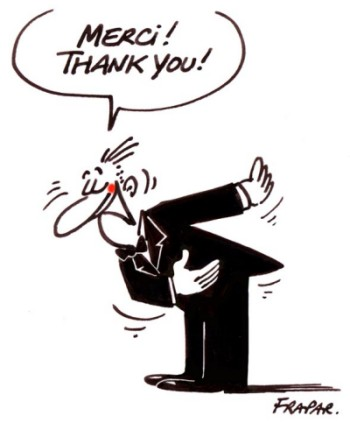 Merci !
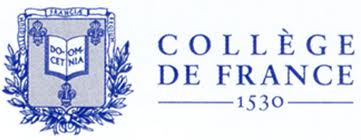 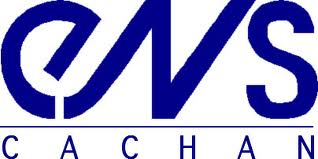 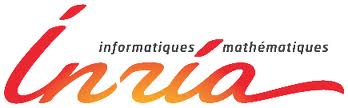 3/19/12
3/19/12
3/19/12
53
53
53